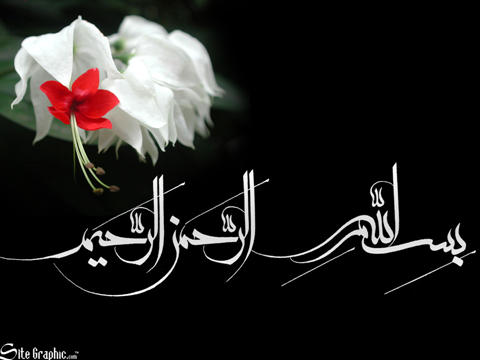 آشنايي با مقاله و مقاله نويسي
دکتر ناصری فر
استادیار دانشگاه علوم پزشکی ایلام
[Speaker Notes: Copyright Glenna R. Shaw 2011	All rights reserved	May be freely used and distributed	May not be sold without written permission

For best results apply the PUSH transition to all slides except the photo layout.  Use the Flash transition for the photo layout.
For best results on the Video layout, set video to play immediately and apply the Soft Edge Rectangle effect to the video.
For authenticity, apply a sepia color tone to both pictures and video.]
3
دلايل اهميت انتشارات
4
انگيزه هاي نگارش
1- كسب رضايت خداوند
ابن خلدون : شيفته آن باش كه دست ها و انگشتان تو مطالب سودمند و نيكي بنويسند كه در اين دنياي فريبنده يادگاري نيك از تو به جا ماند .
5
2- تبديل دانش شخصي به دانش اجتماعيانسان علاقه مند به ارتباط است . مايل است كه از آراء و انديشه هاي ديگران آگاه شود و ديگران را نيز از نيات دروني خود مطلع نمايد . لذا انديشه هاي خلوت مؤلف به عنصري اجتماعي كه مي تواند مورد نقادي قرار گيرد و پيامد آن بستر لازم براي حاكم شدن بينش صحيح و عميق در جامعه علمي كشورفراهم خواهد شد .
6
3 - تملك يا شخصي كردن دانشچنين انگيزه اي بيش از آنكه در جهت اجتماعي كردن انديشه ها و آراء فردي باشد ، به شهادت طلبيدن جامعه براي اخذ تاييد مالكيت فردي آن انديشه است و بيش از آنكه انتفاع جامعه علمي مد نظر باشد انتفاع فردي مورد نظر است .
7
4- تنازع بقا / ارتقاء بالاتر علميحيات علمي اعضاي آموزشي و پژوهشي مجامع و به تبع آن حيات علمي رشته ها و حوزه هاي علمي آنها وابسته به كم و كيف نوشته هايي مي باشد كه توليد و عرضه مي كنند . شعار”بنويس و زنده بمان“ در واقع بيان و جلوه ديگري از انگيزه تنازع بقاست . ( حري ، 1380 )
8
انواع منابع اطلاعاتي
9
انواع مقاله ها از نظر نوع داده ها و نحوه تدوين
10
1- مقاله تحقيقي
11
2- مقاله تحليلي
مولف با استفاده از منابع تحقيقي پيشين نظريه خاصي را در حوزه كار خود مطرح مي كند . 
 گسترش نظريه هاي پيشين
 استحكام نظريه ها با شواهدي نوين
 تبيين آنها به گونه اي ديگر
 ترديد و تامل در آنها 
 نگرش انتقادي به آنها
12
3- مقاله مروري
تحليل كلان و ارزيابي انتقادي نوشته هايي كه قبلا منتشر شده اند . از طريق مقوله بندي ، يكپارچه سازي ، و ارزشيابي متون منتشر شده پيشين ، سير پيشرفت پژوهش هاي جاري را در جهت روشن كردن مسئله اي مشخص دنبال مي كند .
13
4- مقاله گرد آوري
صرفا  به گردآوري و انعكاس نقطه نظرهاي مختلف مندرج در نوشته هاي مرتبط با موضوعي خاص مي پردازد و در واقع كار جديدي را عرضه نمي كند .
14
5- مقاله دايرة المعارفي
به صورت منطقي ارائه دهنده اطلاعات پايه در زمينه هاي مختلف موضوعي هستند . معمولا كليت دارند و بي طرف هستند و موضع گيري خاصي ندارند و صرفا نظرات را ارائه مي دهند و چيز جديدي مطرح نمي كنند. به همين لحاظ با مقالات مجلات علمي تفاوت ماهوي دارند.
15
محل ارائه مقاله
16
فرآيند مقاله هاي تحقيقي
1- پرسش منتقدانه
2- راه حل موقت / فرضيه
3- كاوش در مورد منابع اطلاعاتي
4- مشخص كردن روش و ابزار گردآوري اطلاعات
5- مطالعه منابع مربوط به موضوع 
6- تحليل داده هاي گردآوري شده
7- بررسي همگرايي يا واگرايي يافته ها با فرضيات و سوالات پژوهش
8- توصيف مشكلات و محدوديت هاي تحقيق 
9- ضرورت تحقيق در مورد جنبه هاي نا معلوم در قالب پيشنهادات
17
ساختار مقاله
1- عنوان
(خلاصه ، دقيق ، خبري ، پر محتوي)
-عنوان بايد Eye Catching باشد.
18
2- اسامي و آدرس نويسندگان
نويسنده اول ، دوم و ... كيست ؟
 مسئول مكاتبات كيست ؟
19
3- چكيده مقاله
( حقايق ، روشها ، نتايج ، اهميت ) 
چكيده بايد خيلي دقيق تنظيم شود .
 چكيده يعني حاصل كارانجام شده
 حدود 100 تا 250 كلمه باشد .
در چكيده ارجاع ندهيد .
 كاري به پيشينه تحقيق ندارد.
20
4- كليد واژه ها
فيلد مقاله را نشان مي دهد .
 كلمات پراستفاده در مقاله
 معمولا 5 كلمه به ترتيب الفبا
  براي جستجو در فيلد مورد نظر خواننده
21
5- مقدمه مقاله
( زمينه تحقيق ، چشم انداز تحقيق ، روند و روش كار ، مواد مورد استفاده )
 حداكثر 2 صفحه
 هر يك از موارد فوق را معرفي كنيد . 
 سپس در متن مقاله ، آنها را مطرح كنيد .
22
6- ادبيات تحقيق مقاله
پيشينه تاريخي 
 نظرات مطرح شده در اين زمينه
23
7- نتايج حاصله
كاري كه كرده ايد را بدون دخل و تصرف آنها ذكر كنيد .
 بدون توضيح ، فقط توصيف
24
8- اشكال و جداول
در صورت لزوم استفاده كنيد .
 به نقطه نظرات مجله یا کنفرانسی كه قصد داريد مقاله را براي آن ارسال نماييد توجه كنيد .
25
9- استفاده از آمار
مورد نياز مقالات پژوهشي
 متناسب با نياز مقاله از آمار توصيفي و آمار تحليلي استفاده كنيد .
26
10 – بحث مقاله
( حقايق ، تفسير آنها ، يافته ها )
-عمده هنر نويسنده در اين بخش است .
 داوران مقالات به اين بخش خيلي توجه ميكنند .
 مقاله را چندين بار بخوانيد .
 با ديد انتقادي آنرا چكش كاري كنيد .
27
11- نتيجه گيري مقاله
در اينجا حرف جديدي نزنيد .
از آنچه در متن مقاله مطرح كرده ايد ، نتيجه گيري كنيد .
 يافته ها در قالب جملات كوتاه و مختصر و آسان
 عين جملات متن را تكرار نكنيد .
 حداقل 1 و حداكثر 2 صفحه
 جزييات بيشتري را نسبت به چكيده داشته باشد . 
 اگر پيشنهادي هست ، در اين قسمت مطرح كنيد .
28
12- منابع مقاله
تمام منابع موجود در مقاله ذكر شوند .
 از استاندارد مشخصي پيروي كنيد . 
-  به نقطه نظرات مجله یا کنفرانسی كه قصد داريد مقاله را براي آن ارسال نماييد توجه كنيد .
29
نكته ها
به نقطه نظرات مجله مورد نظر توجه كامل داشته باشيد .
 از افعال اول شخص مفرد و جمع استفاده نكنيد .
 مي توان بخشي به عنوان ”پيشنهادات و راهكارها“ به صورت مجزا بعد از بخش نتيجه گيري در مقاله اضافه نمود .
 بعد از نتيجه گيري ، نبايد بحثي در مورد مقاله ذكر شود .
 در صورت نياز مي توان قسمت ضميمه را نيز به انتهاي مقاله اضافه نمود. 
سعي كنيد حتي المقدور از مقالات جديد در مقاله خود استفاده نماييد.
30
اقدامات قبل از نوشتن مقاله
1- انتخاب مجله یا کنفرانس مناسب بر اساس موضوع
2-  جزييات موضوعات موردعلاقه مجله یا کنفرانس  چيست ؟
3- مجله هر چند وقت منتشر مي شود ؟ ( آخرین تاریخ برای ارسال به کنفرانس ؟ )
4- مجله چه نوع مقالاتي را چاپ مي كند ؟ ( موضوع کنفرانس چیست ؟)
5- آيا وجهي براي چاپ مقاله دريافت مي كنند ؟ 
6- آيا تصاوير و اشكال را چاپ مي كنند ؟ 
7- دستورالعمل سبك نگارش مجله یا کنفرانس چيست ؟
8- استاندارد ذكر منابع درمجله یا کنفرانس كدام است ؟
31
اقدامات در زمان نوشتن مقاله
1- نوشتن اولين نسخه مقاله
2- توجه به محتواي علمي مقاله / زبان مادري يا انگليسي
3- تصحيح و بازنگري اولين دست نوشته / اهداف
4- بازبيني نسخه دوم / سوم / چهارم و ... دست نوشته
5- استفاده از نظرات ديگران
6- كنترل منابع مورد استفاده
7- آماده سازي اشكال و جداول
8- ارسال نسخه نهايي براي سردبير
32
وقايع بعد از ارسال مقاله
1- با اعلام وصول كتبي مجله یا کنفرانس ، مقاله موقتا از كنترل نويسنده خارج ميشود . (1 ماه )
2- مسئوليت سه جانبه مجله / سر دبير / نويسنده آغاز مي شود . 
3- فرآيند داوري مقاله توسط 3 تا 5 نفر اهل فن و از طريق مجله / سردبير  و یا کنفرانس / دبیر علمی به صورت محرمانه انجام مي شود .( 1 تا 12 ماه )
4- اگر نظر 2 از 3 نفر يا 3 از 5 نفر داوران در رابطه با چاپ مقاله مثبت باشد و اصلاحاتي را مطرح كرده باشند ، فرآيند اصلاح مقاله انجام مي شود . ( 1 تا 6 ماه )
5-  نتيجه نهايي پذيرش يا عدم پذيرش چاپ مقاله به نويسنده مسئول مقاله كتبا اعلام مي گردد . ( 1 ماه )
33
- در هر سال حدود هفتاد هزار مجله در دنيا منتشر مي شوند . - از بين صد ها مقاله دريافتي توسط سردبيران مجلات و ژورنال ها در دنيا ، در هر سال بين 5 تا 25 در صد آنها موفق به رسيدن به مرحله چاپ مي گردند.
34
- در اين رابطه تقريبا ، 40 تا 50 درصد مقالات در مرحله بررسي اوليه رد مي شوند .- 30 تا 40 در صد نيز بعد از مرحله Review رد مي شوند . - 5 در صد نيز در آخرين مرحله يعني بعد از Revision  رد مي شوند.
35
بر اساس بخشنامه وزارت علوم ، تحقيقات و فناوري ، يكي از مهمترين عوامل در انتخاب دانشجويان ممتاز و نخبه در مقطع كارشناسي ارشد و دكتري به چاپ رساندن حداقل 2 و 3 مقاله علمي – پژوهشي به ترتيب در هر يك از اين مقاطع تحصيلي مي باشد .
36
پیشنهادات
1- برای تدوین مقاله از همین امروز و در مقطع کارشناسی  شروع کنید . 2 – ابتدا از کنفرانس ها و همایش های داخلی شروع کرده و با آگاهی و به صورتی هدفمند مقاله بنویسید . 3 – هدف نهایی خود را چاپ مقاله در مجلات علمی – پژوهشی کشور قرار دهید .
37
خوشا به حال آنان كه متواضعانه معترفند ”حقيقتي “ را يافته اند ، نه ”كل حقيقت“ را .
38
با تشكر و آرزوی موفقیت های روزافزون برای شما
39
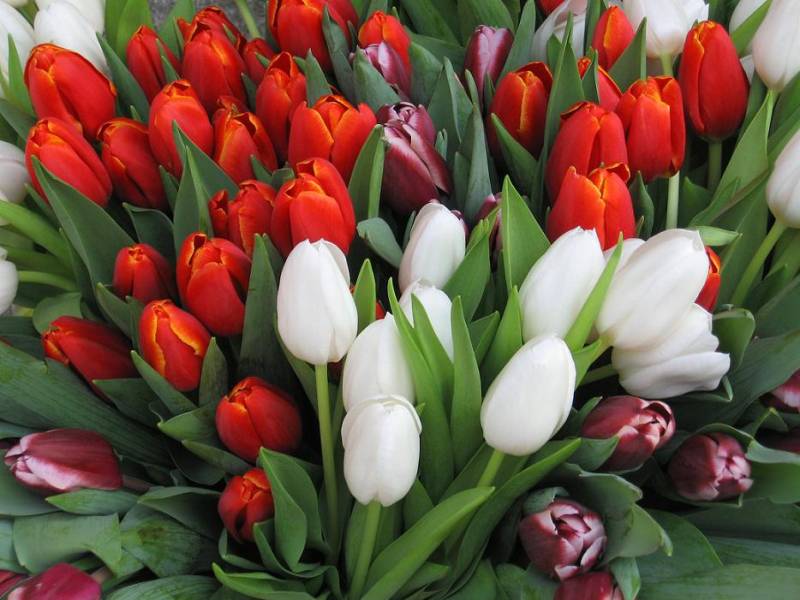 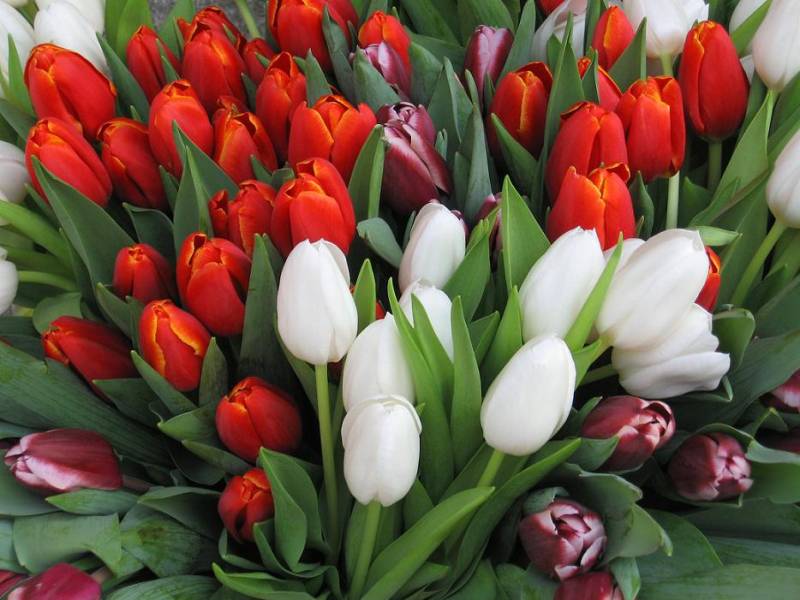 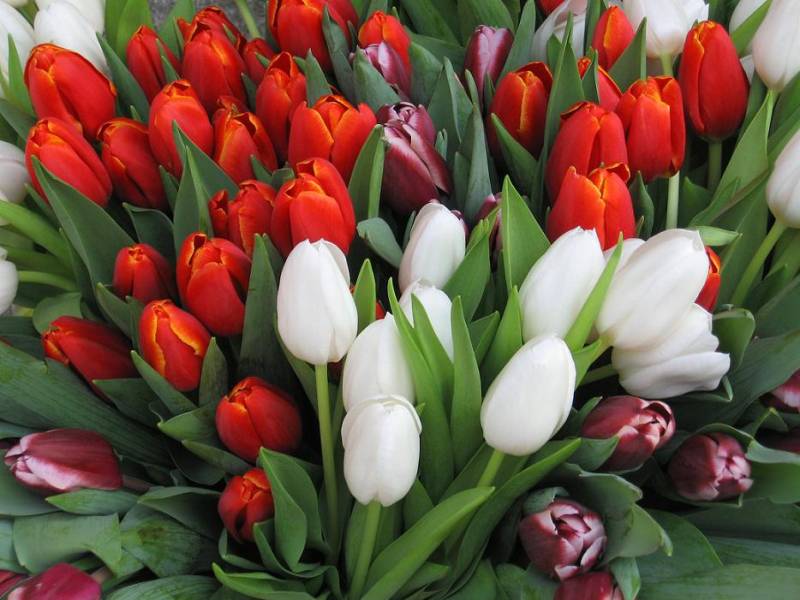